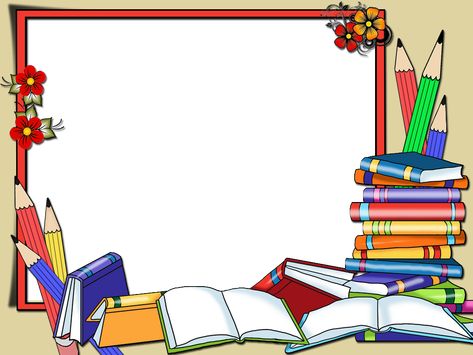 «Вычитание вида 8-,9-.
Решение задач»
Подготовила:
Олешко Г.А.
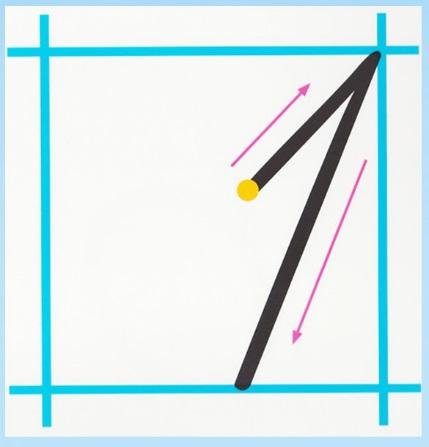 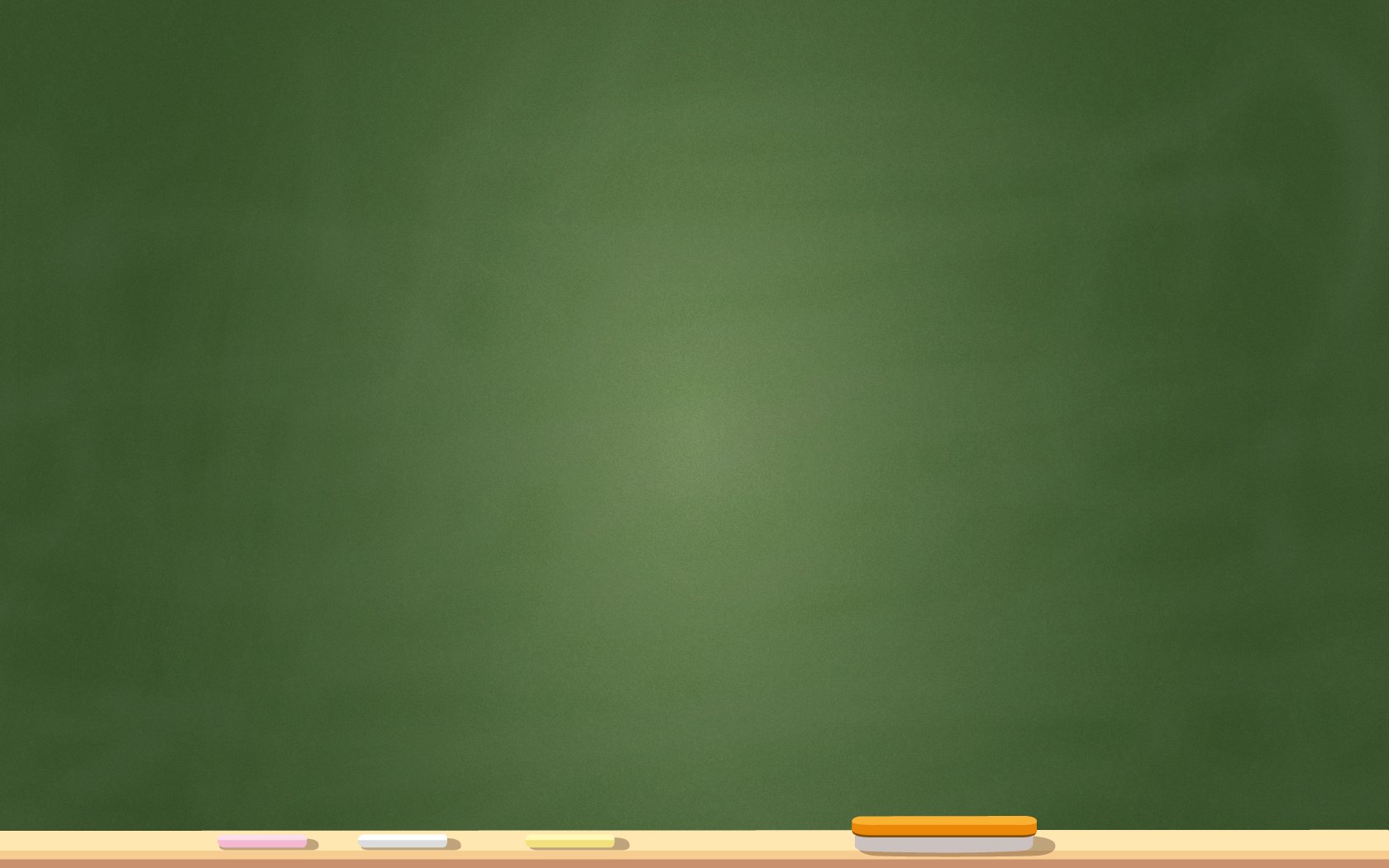 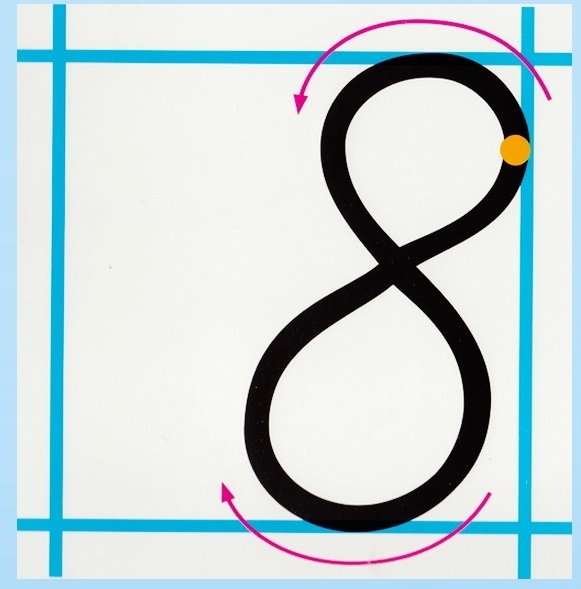 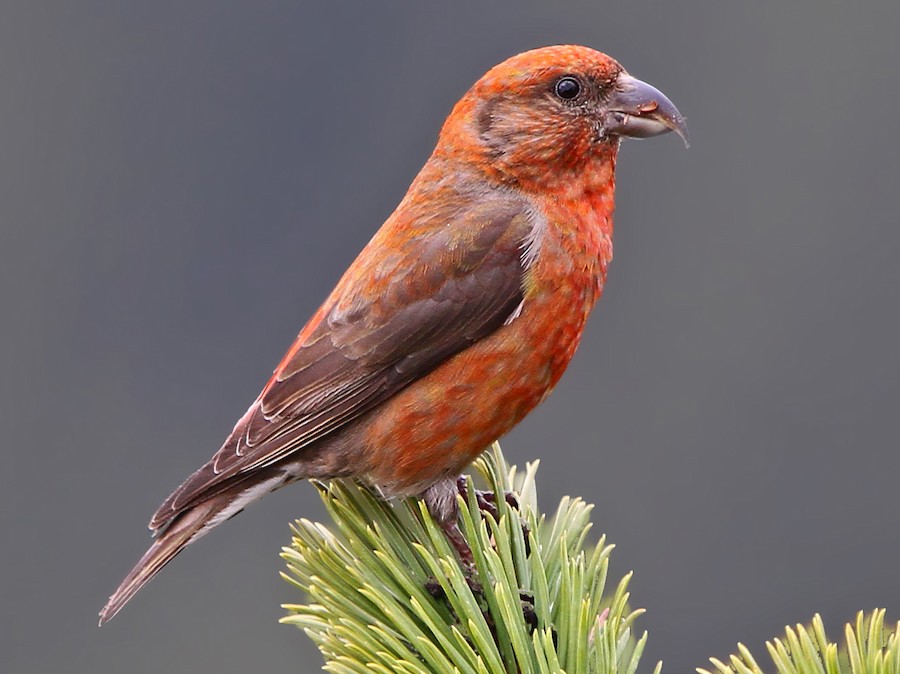 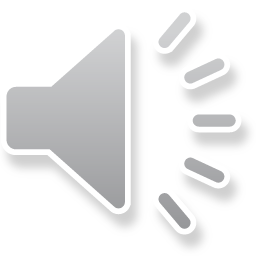 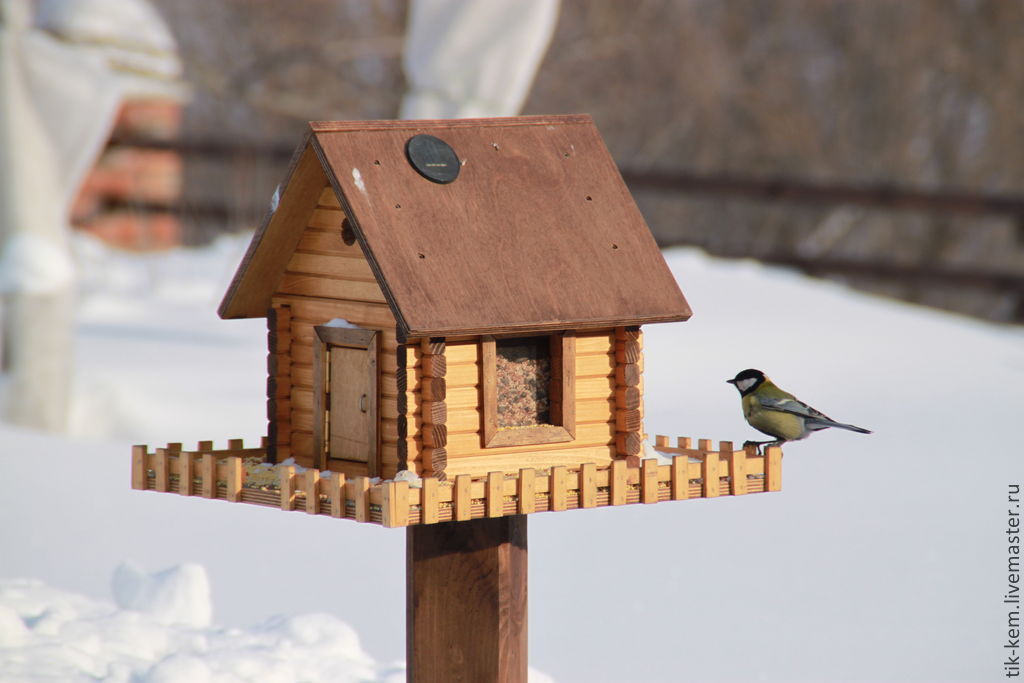 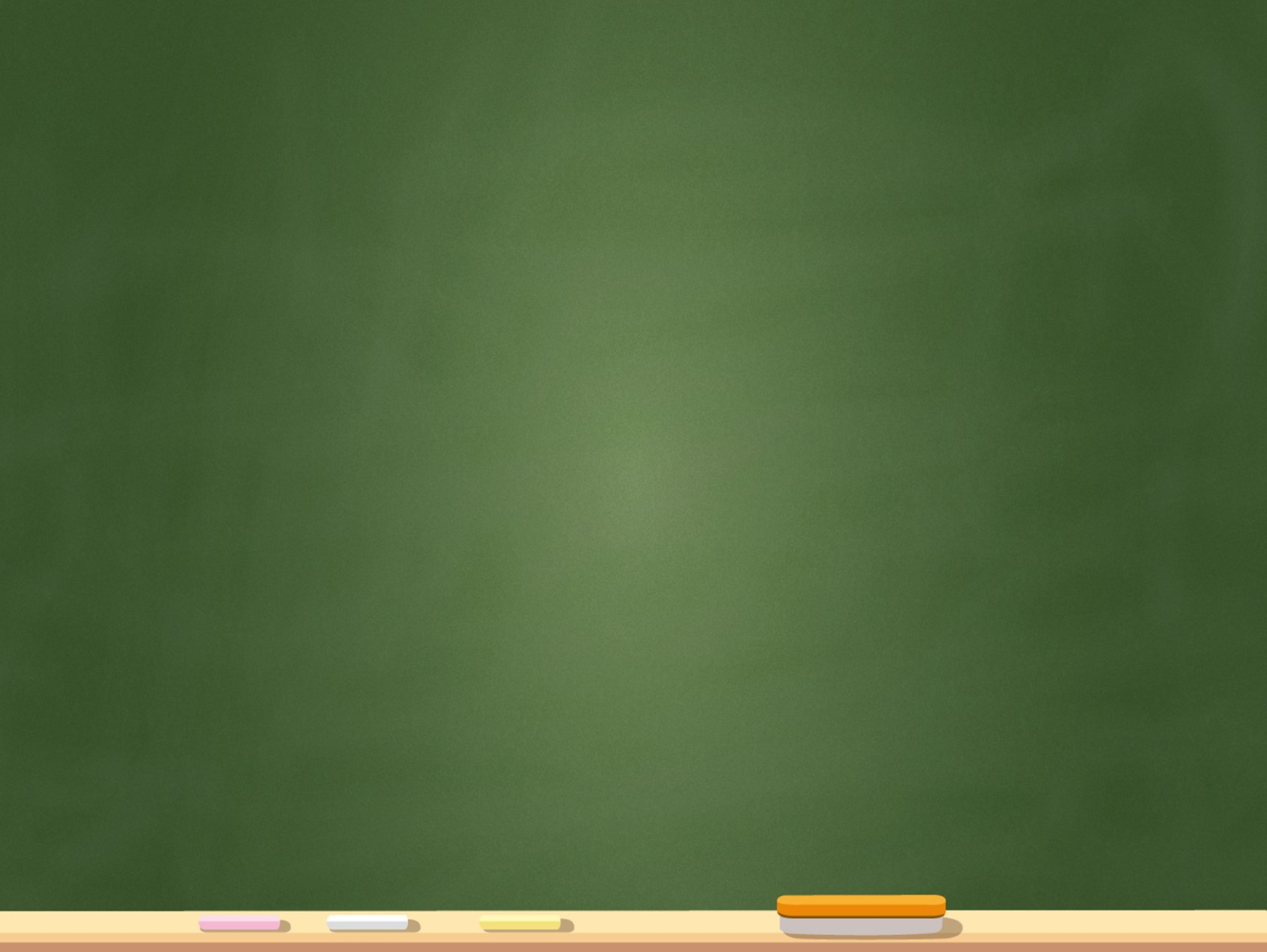 1. Найдите сумму чисел 6 и 2.
8            В
8           О
2. Уменьшите 10 на 2.
6            Р
3. Увеличьте 4 на 2.
4. Первое слагаемое – 5, второе  слагаемое – 4.
 Чему равна сумма?
9           О
5. 10 без 1.
9           Б
6. В пруду плавало 6 уток, а утят – на 4 больше. 
Сколько утят плавало в пруду?
10          Е
7. На ветке сидело 3 синицы и 2 снегиря.
Сколько всего птиц сидело на ветке?
5           Й
В О Р О Б Е Й
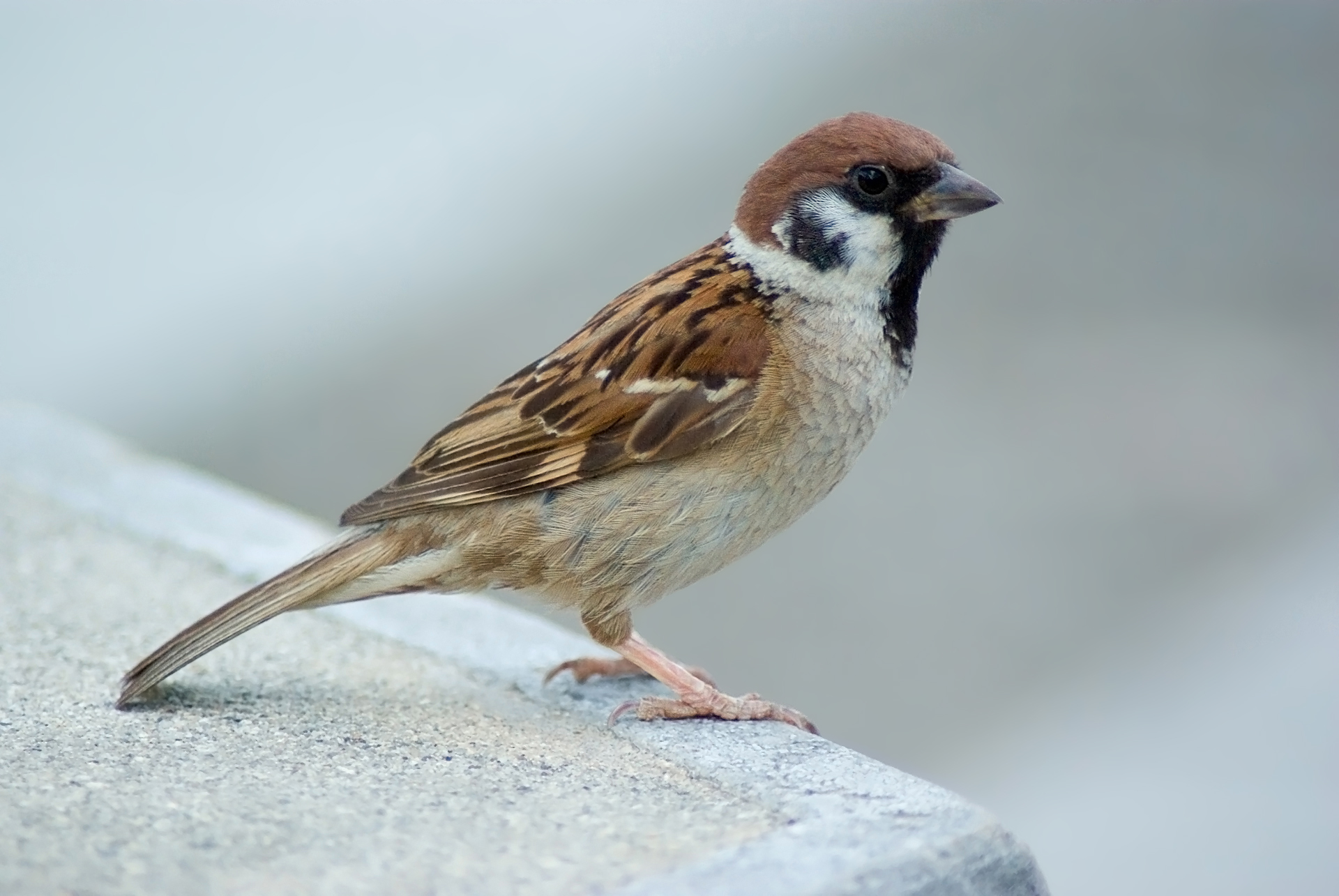 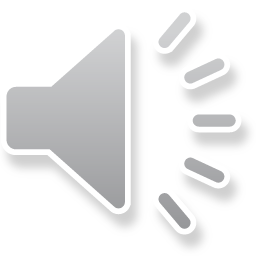 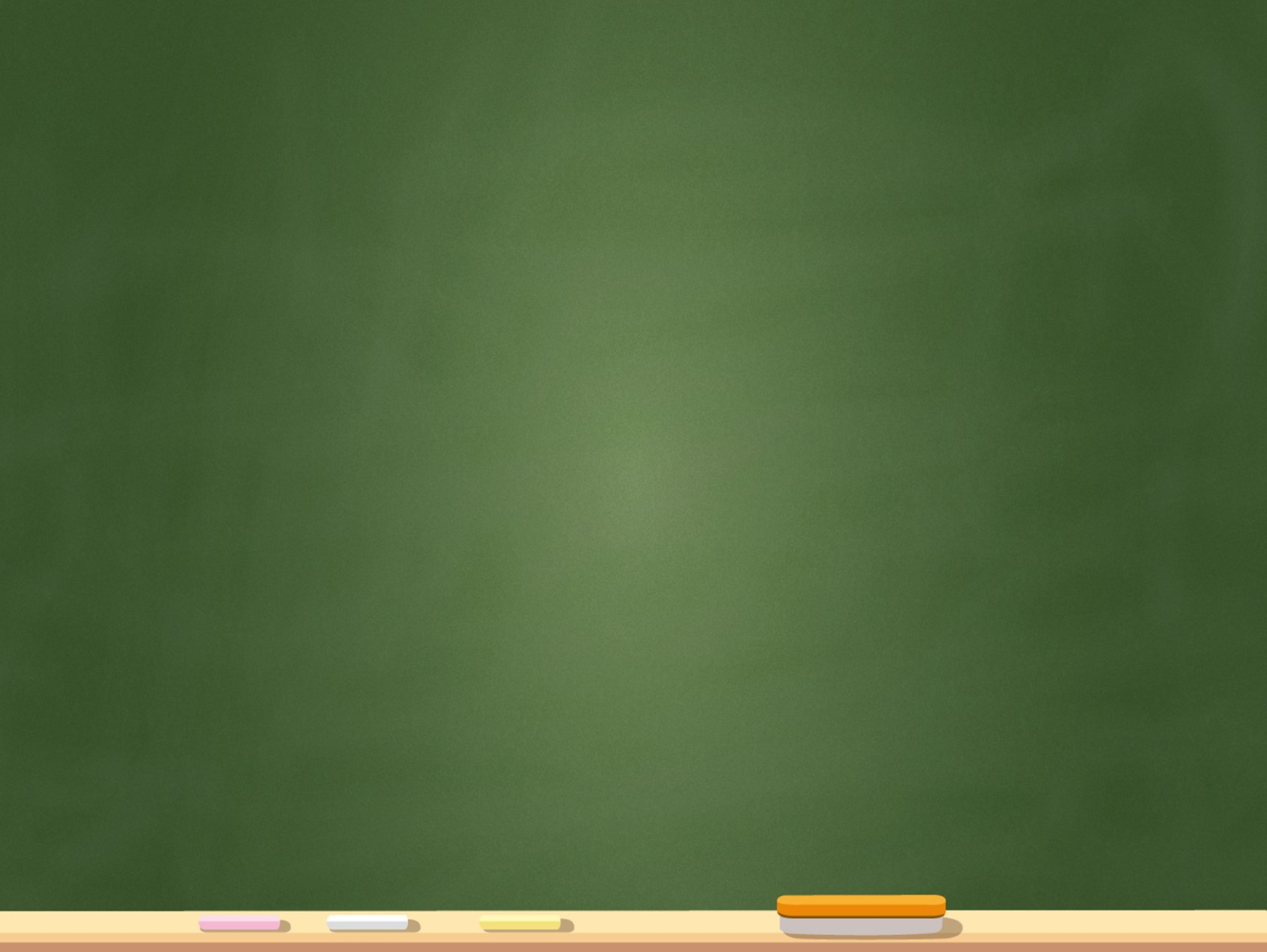 8-3=           (А)                                         9-3=           (В)

9-6=           (О)                                        9-8=           (Р)

8-6=            (Н)                                        8-4=           (О)
5
6
3
1
2
4
В         О          Р          О          Н          А
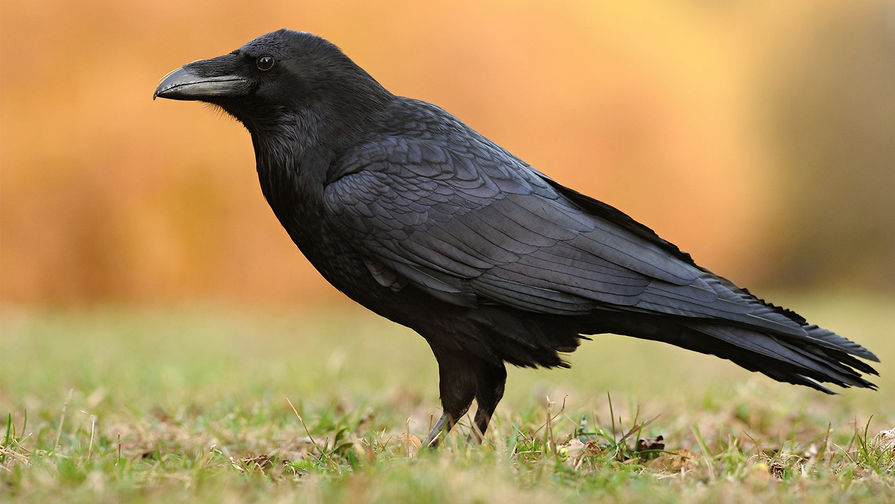 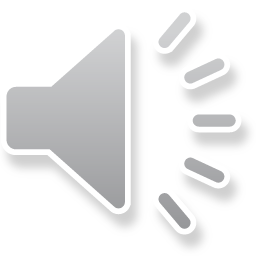 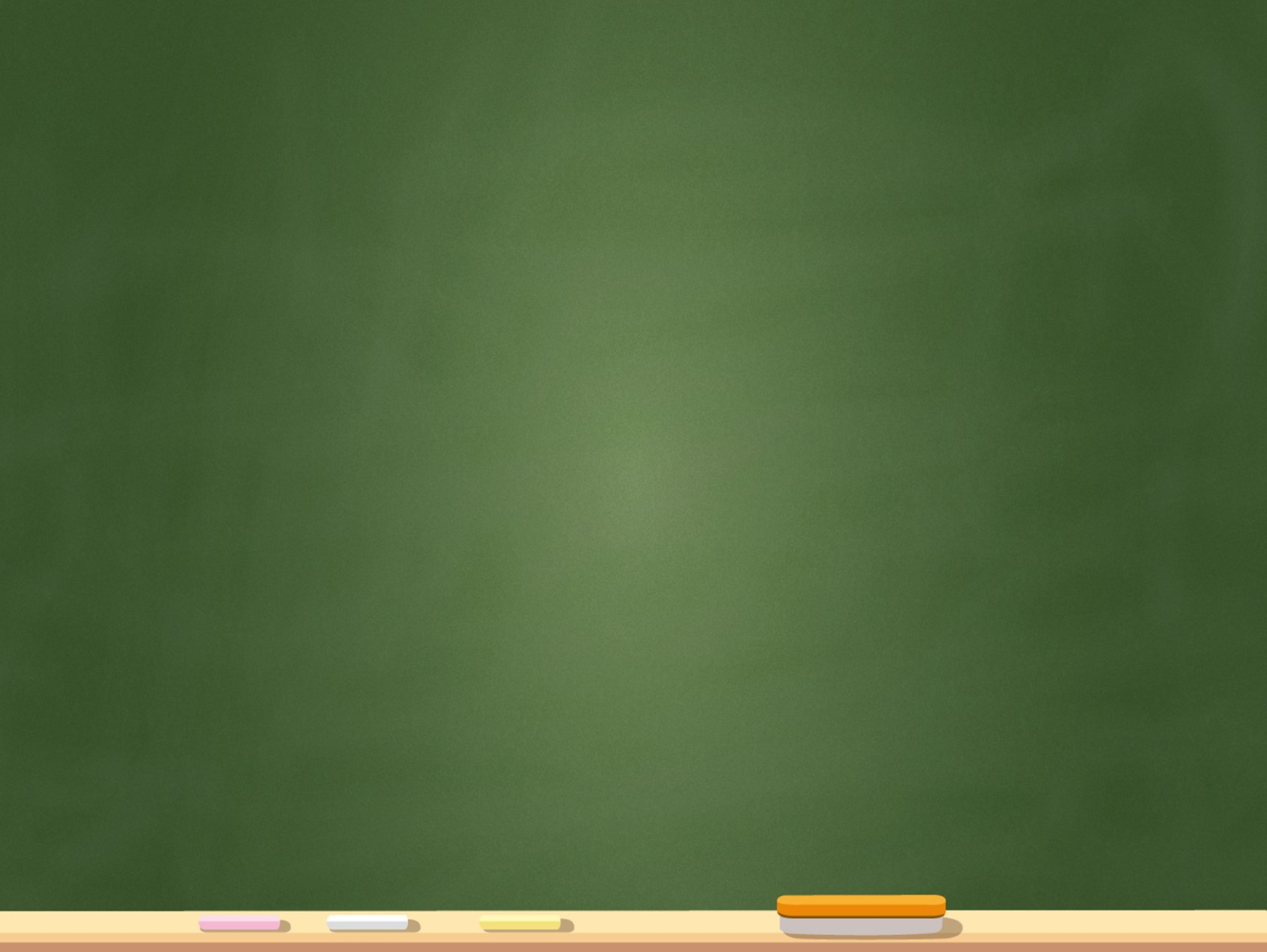 Уменьшаемое – вычитаемое = разность
8-3=   5   (А)                                         9-3=    6   (В)

9-6=    3   (О)                                        9-8=     1   (Р)

8-6=     2   (Н)                                        8-4=      4  (О)
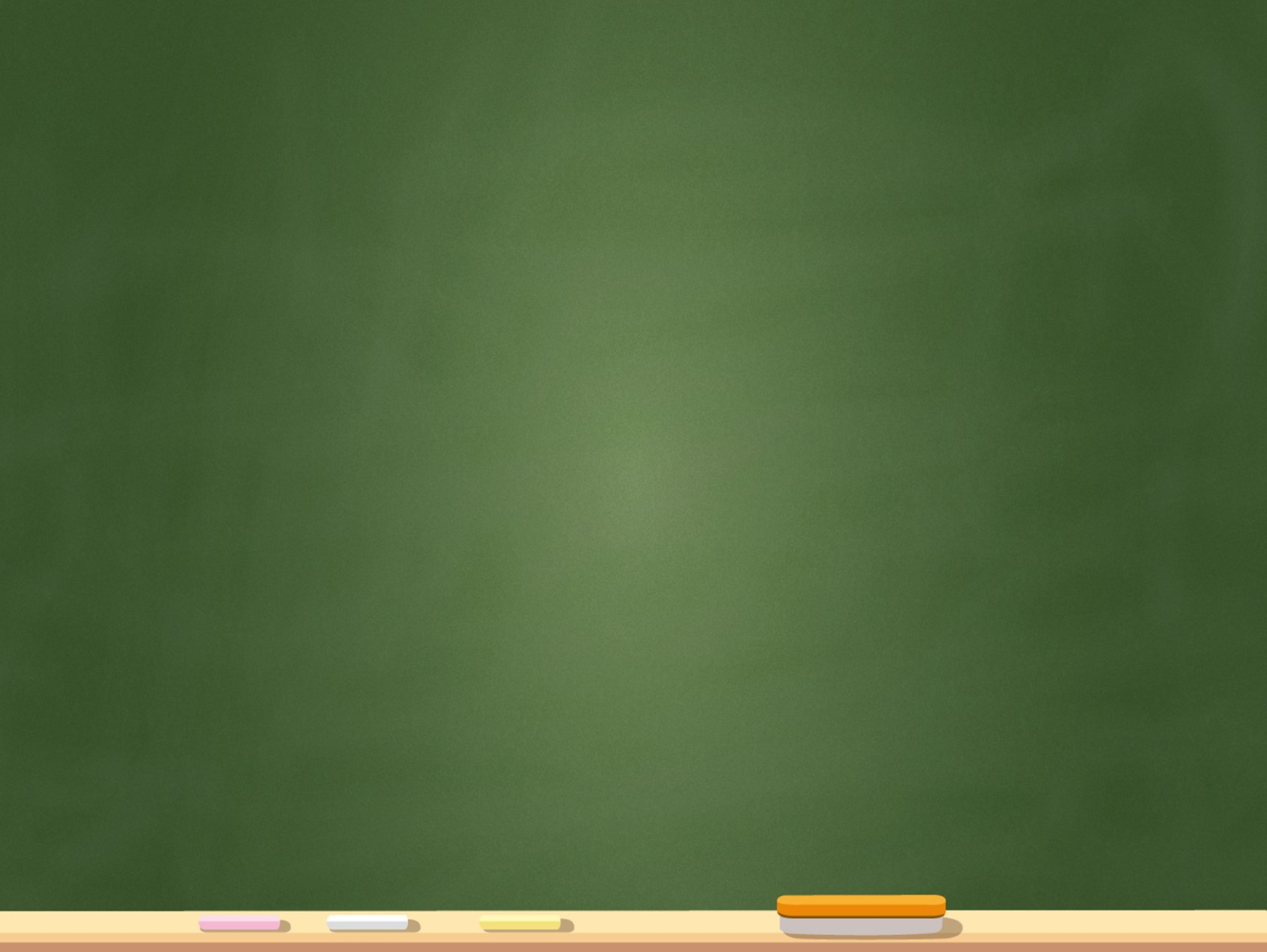 Вычитание вида 8- ,9- .
 Решение задач
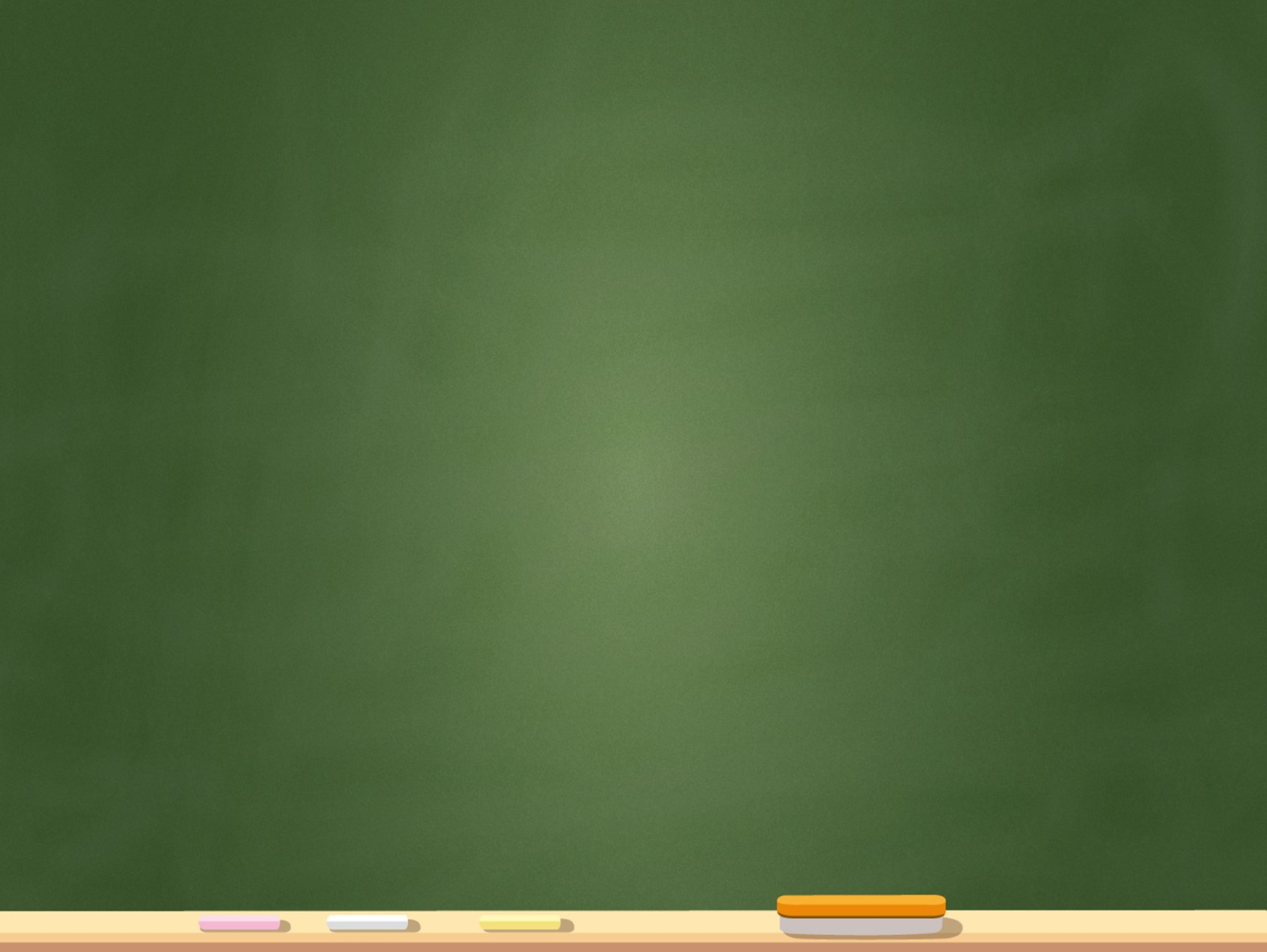 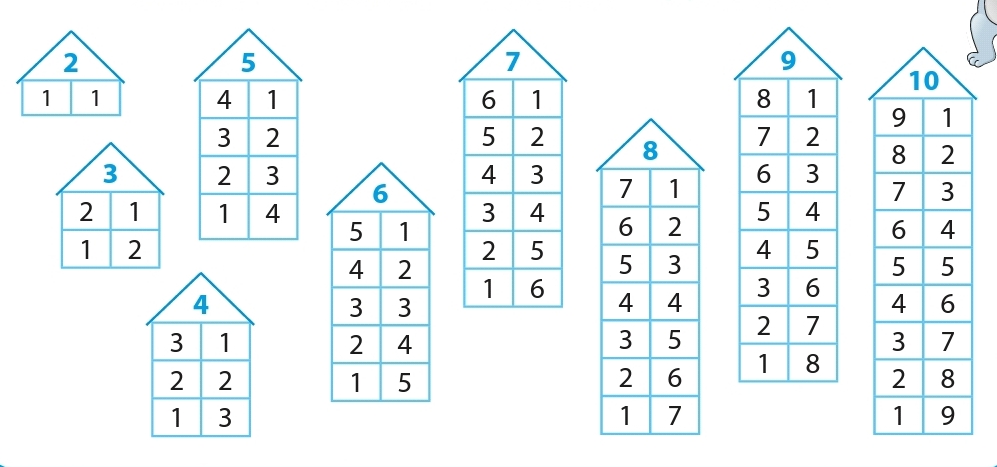 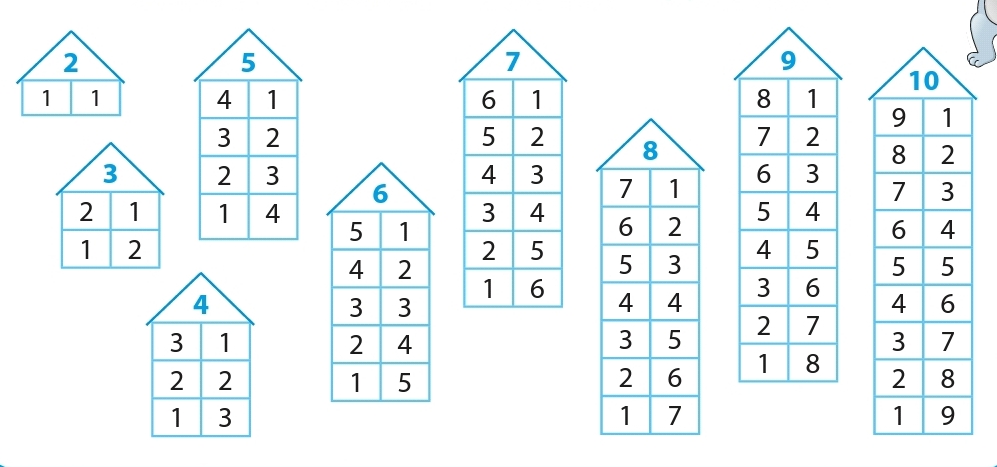 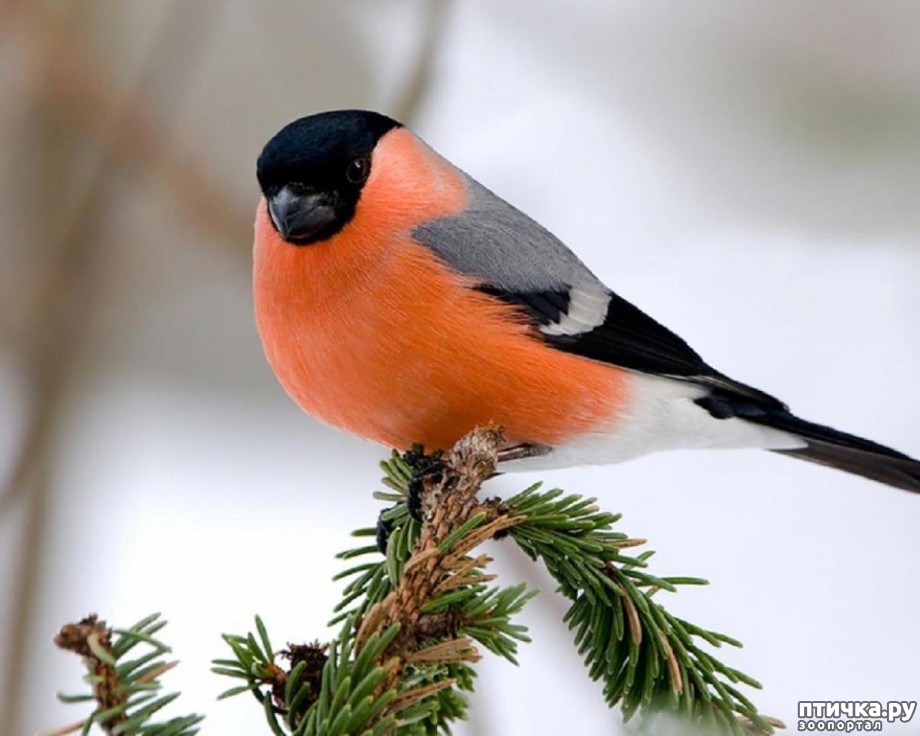 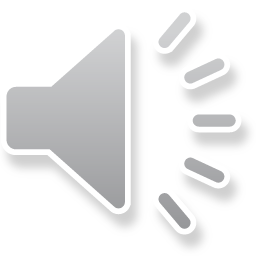 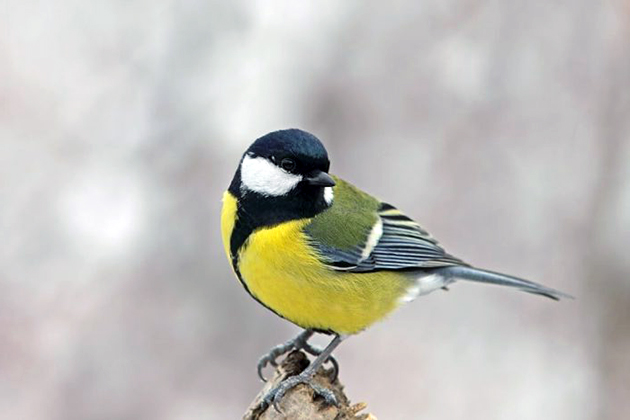 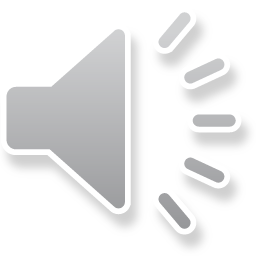 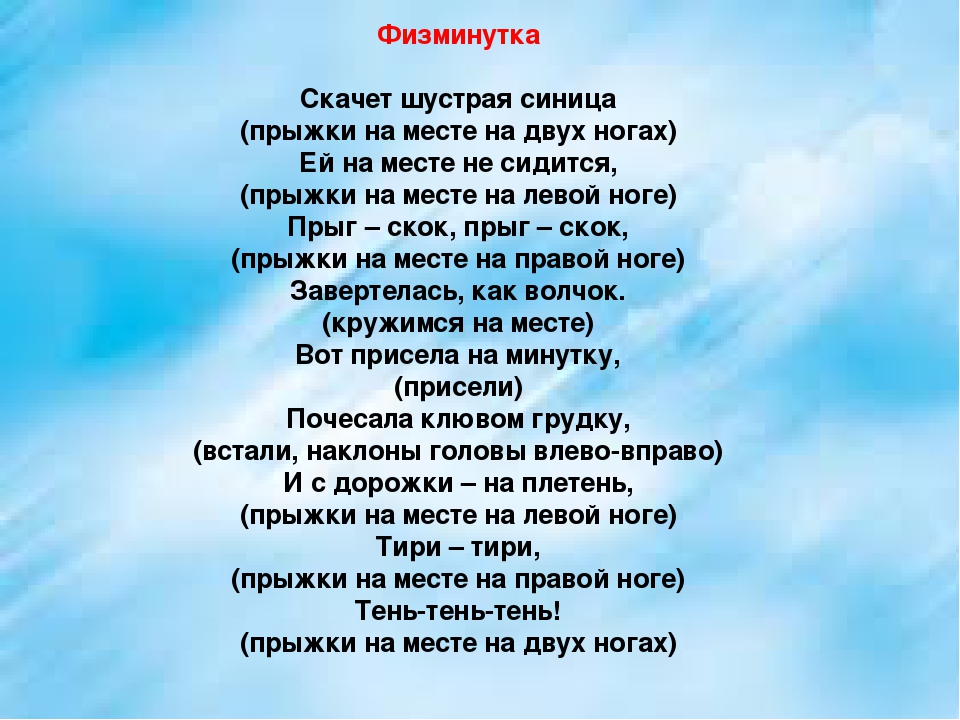 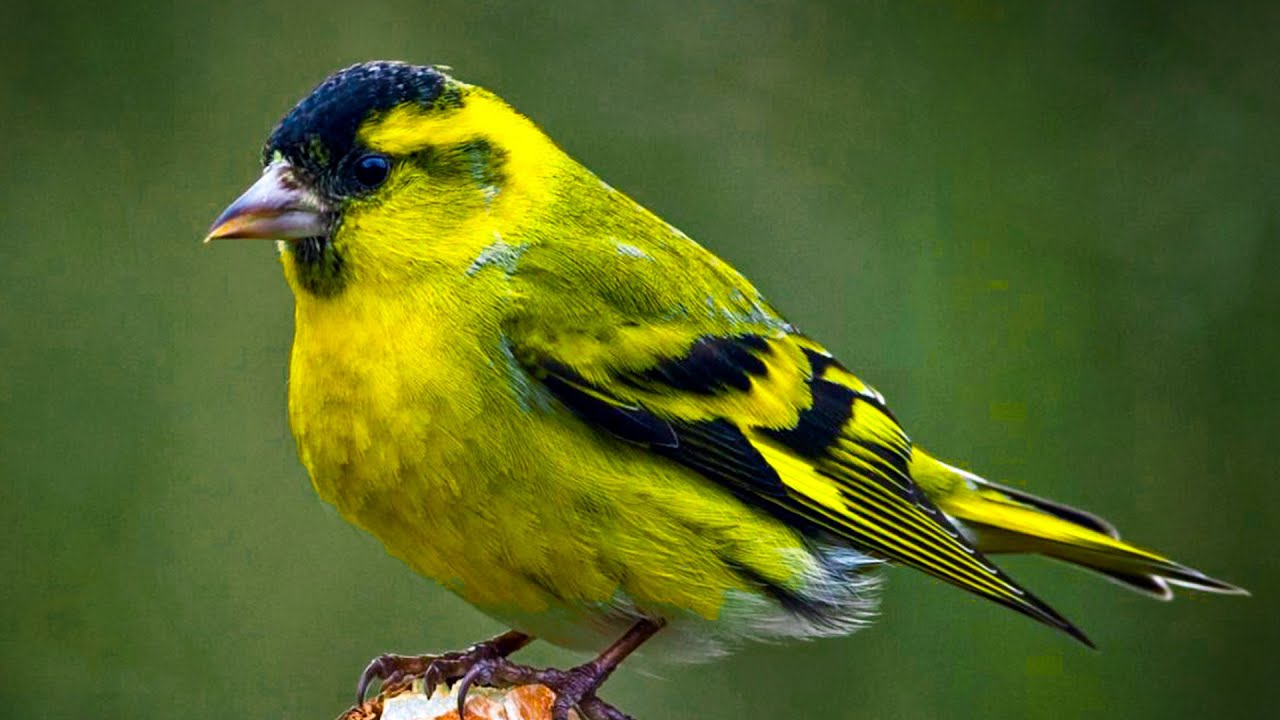 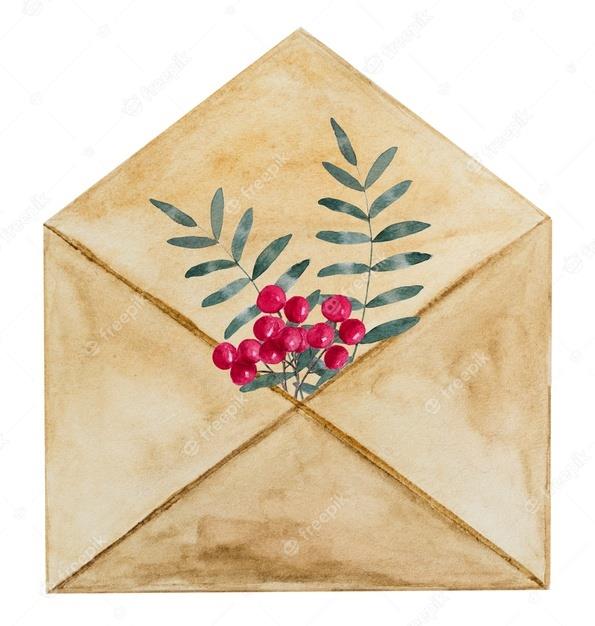 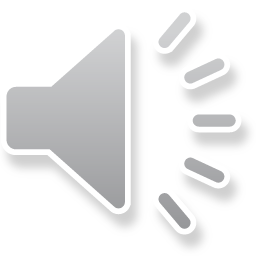 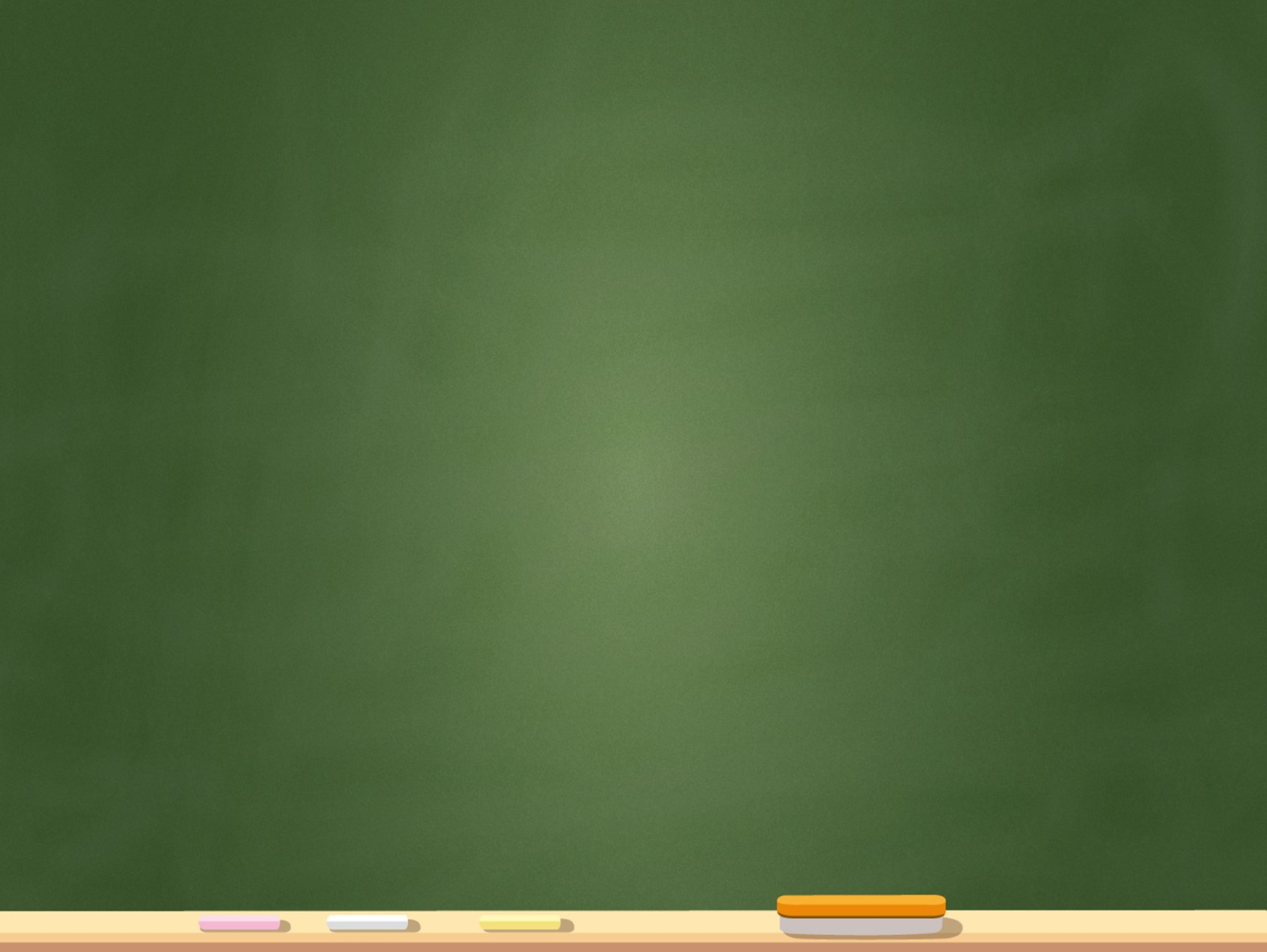 В парке на дереве жили 9 синичек.
3 синички улетели.
Сколько птиц осталось жить
 на дереве?
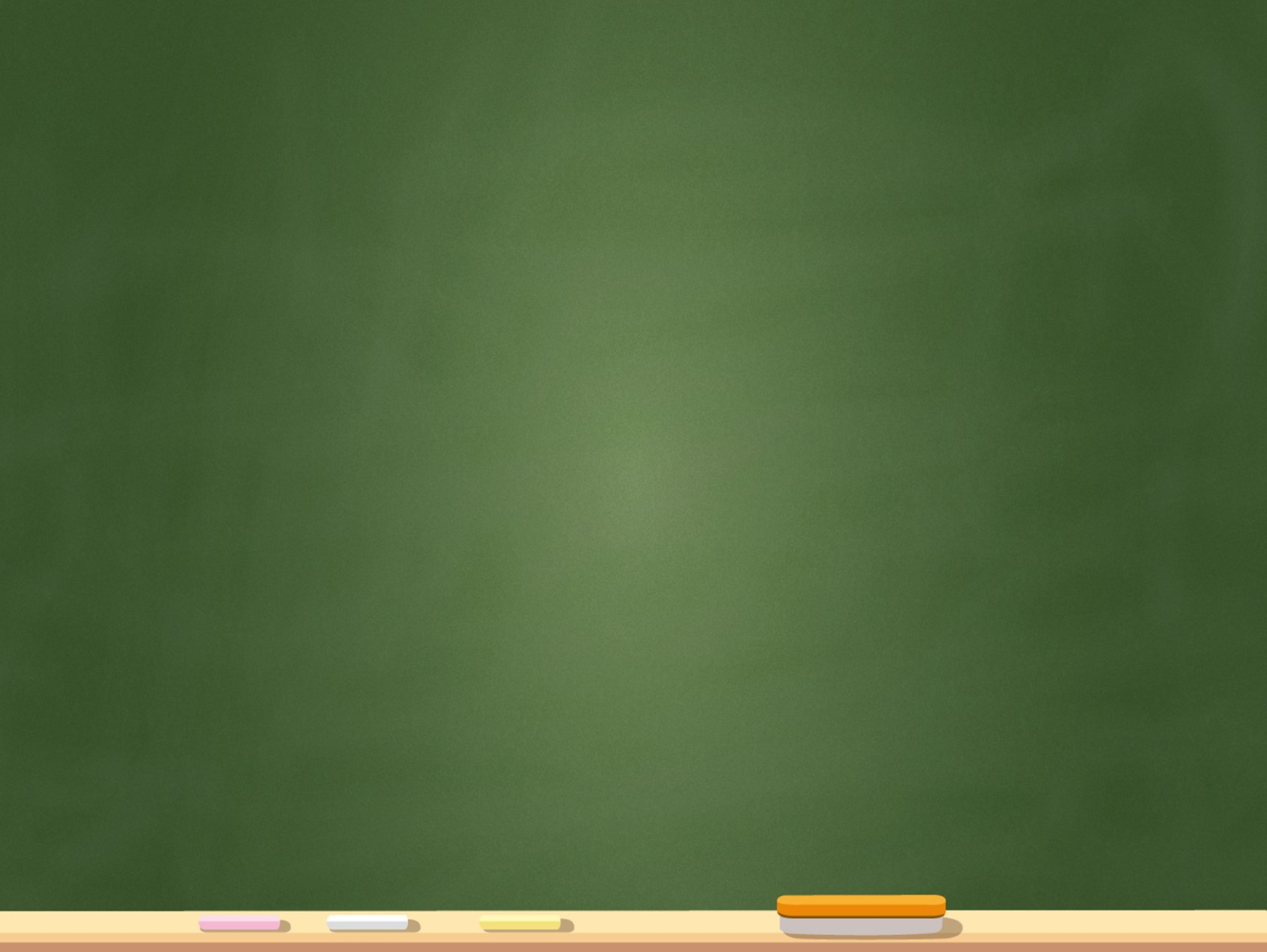 СПАСИБО ЗА УРОК!